L'environnement en danger
Il faut le sauver  . . .
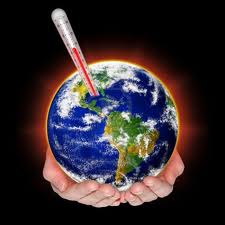 L'environnement va mal
Les problèmes environnementaux
Un peu de révisions . . .
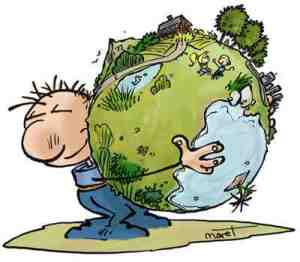 A mon avis
Pour moi / selon moi / d'après moi
Je pense que
Il me semble que

Le problème environnemental le plus important, c'est . . .
De tous les problèmes environnementaux, le plus important, c'est . . .
En ville
Les transports
Il y a beaucoup / trop de circulation
Les embouteillages
Les bouchons

Il n'y a pas assez de . . .
Transports en commun
"aux heures de pointe"
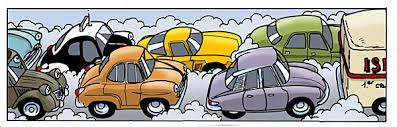 Les déchets
Il y a des ordures partout!
Les gens jettent les déchets par terre

Il n'y a pas assez de poubelles
On ne recycle pas

Il n'y a ni poubelles ni centres de recyclage
"C'est dégoûtant!"
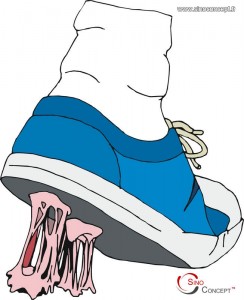 Quelles conséquences?
La pollution:

_ de l'air
L'air est irrespirable!
Ca sent mauvais! / Ca pue!
C'est sale

_ sonore
C'est trop bruyant
à cause des gaz d'échappement
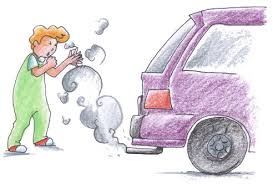 Dans le monde
Le réchauffement climatique
Les températures augmentent

Les glaciers fondent





Les animaux polaires sont menacés
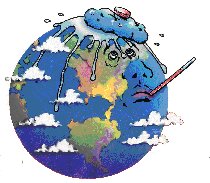 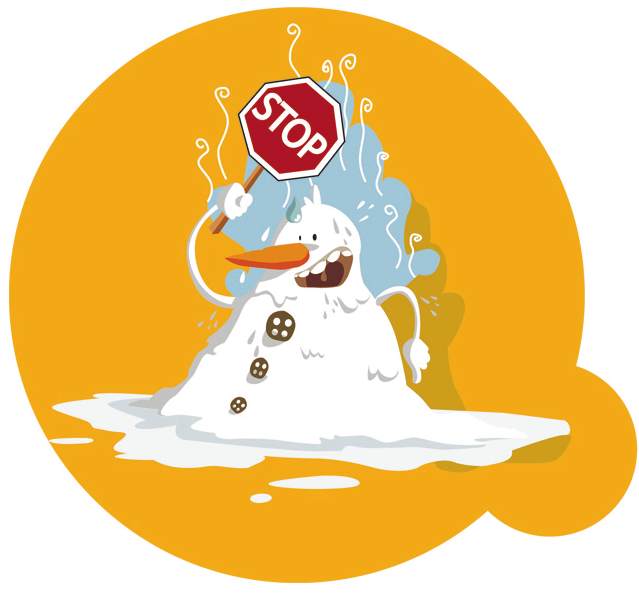 Les marées noires
Ça détruit le paysage
Ça fait beaucoup de dégâts
Les animaux marins sont en danger
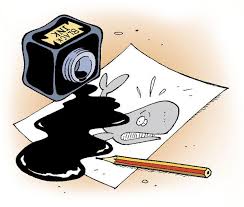 Le gaspillage d'énergie
On n'éteint pas la lumière quand on quitte une pièce
On ouvre les fenêtres sans baisser le chauffage
On laisse l'ordinateur ou la télé en veille en permanence
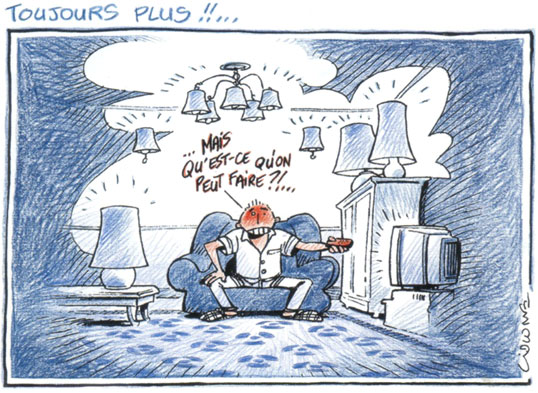 "C'est mauvais pour l'environnement"
Les autres problèmes
Les inondations

Les ouragans / les tsunamis

Les incendies

La déforestation
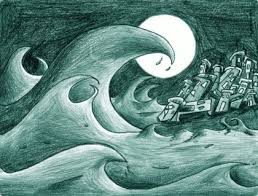 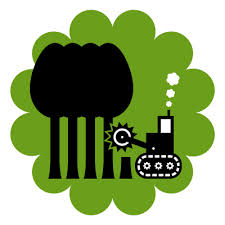 Quelles solutions?
Expressions utiles
Pour améliorer la situation, il faut . . .
Pour changer la situation
C'est mieux pour l'environnement si ... / de ...

Il faut qu'on fasse quelque chose!
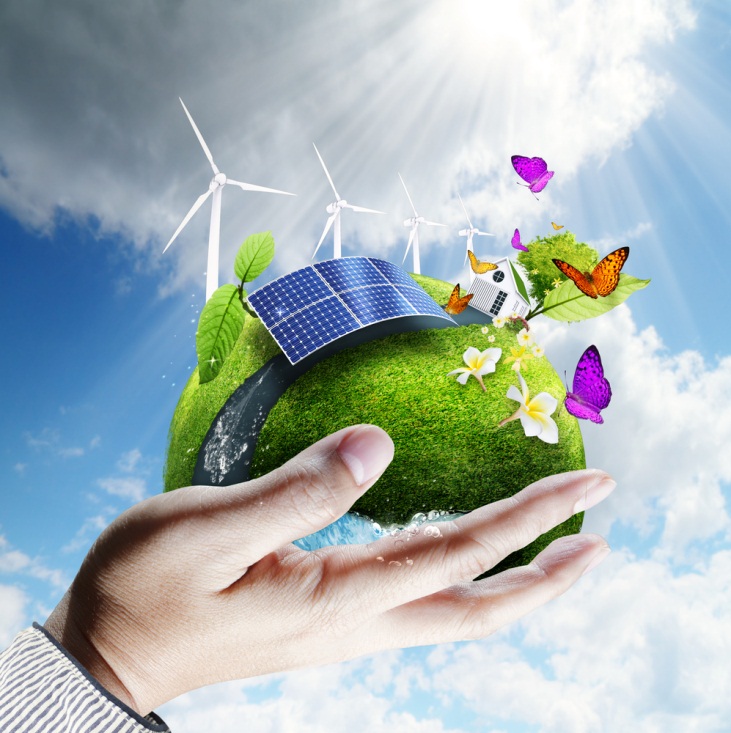 Les petits gestes quotidiens
A la maison
On pourrait :
Éteindre la lumière quand on quitte une pièce
Baisser le chauffage quand on ouvre les fenêtres
Ne pas laisser la télévision ou un ordinateur en veille si on le les utilise pas
Fermer le robinet quand on se brosse les dents
Prendre une douche plutôt qu'un bain
Ne pas trop utiliser la voiture

C'est facile de faire un effort !
"ça gaspille!"
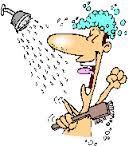 "ça pollue!"
Le recyclage
Trier les déchets
On trie :
les emballages plastiques, les emballages en verre, les emballages métalliques, les emballages en papier






"C'est bon pour l'environnement"
"Le tri sélectif"
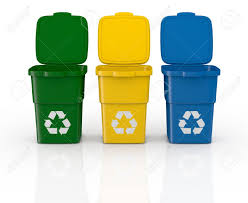 En ville
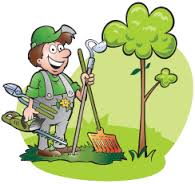 On pourrait :

Créer des espaces verts

Construire une zone piétonne

Installer des containers pour le verre, le plastique, le papier

Créer un centre de recyclage
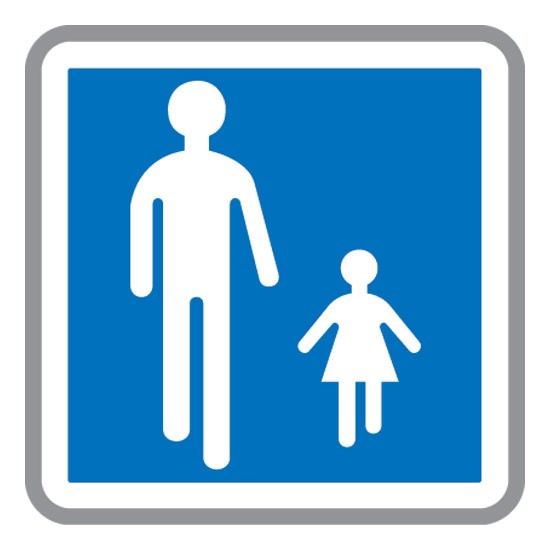 En France
Encourager les énergies propres
Utiliser de plus en plus les énergies renouvelables

Installer des panneaux solaires
Construire plus d'éoliennes
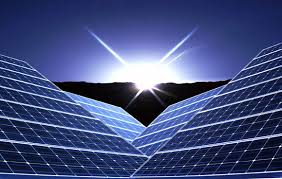 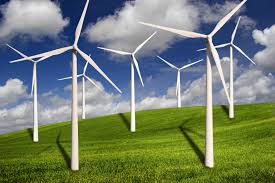 Et vous ?
Qu'est-ce que vous faites pour aider l'environnement?
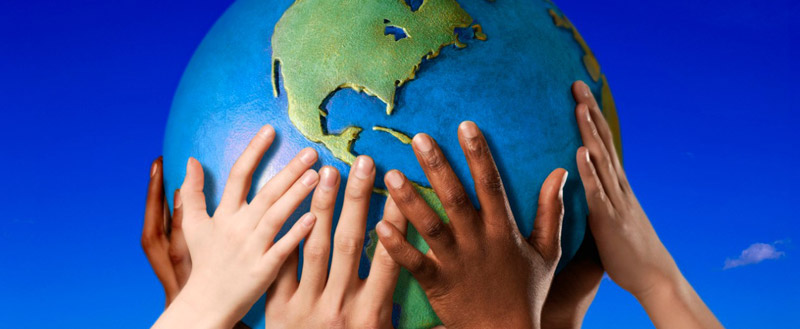